March 2020
On Brute Force Attack to 11z Secured Mode
Date: 2020-03-06
Slide 1
March 2020
Background
A concern was raised as to the strength of the secured mode against time-domain brute force (computational intensive) attack at the sub-symbol level
This submission addresses the concern related to CID 3911
March 2020
Content
Recap of 11az secured mode
Recap of the brute force attack
Requirements of the attack
Implementation specific solutions
March 2020
PHY Level Protection (1/2)
Protection is achieved by sounding signal randomization and consistency check
Large sets of randomized sounding signals are generated e.g. 2×109 and 8×1012 for 20 and 160 MHz channels, respectively  
Randomized sounding symbols vary from symbol to symbol
The randomization is on both frequency and time domains i.e. 8PSK modulation and random CSD
Legacy portion
HE portion
March 2020
PHY Level Protection (2/2)
Receiver checks whether the channels estimated from multiple sets of sounding symbols are the same
If the attack signal is not the genuine sounding signal, it generates fake channel arrivals widely spread in the time domain. Furthermore, the fake channel arrivals vary from sounding to sounding because the attack signal can’t follow the sounding signal variation consistently
True 1st tap
Spoofed 1st tap
With Legacy LTF symbols
Noise level
Concentrated, high power spoofed taps
True 1st tap
With random sounding symbols
Noise level
Suppressed, low power spoofed taps
March 2020
Brute Force Attack
Attacker detects which sounding signal is being sent by analyzing the beginning portion of the signal
Once detected, attacker sends the remaining portion of the sounding signal ahead of the genuine transmitter
Billions or trillions of correlators
S(1)
t(1)
Find the matched signal and send the latter portion with a time shift
…
t(k)
S(k)
S(k)
t(k)
…
S(2x109)
t(2x109)
March 2020
Remarks
Listen before attack
The transmitted attack signal is always partial i.e. missing the beginning portion

Inherent problem for OFDM
There are other ways to attack OFDM sounding signal
March 2020
Requirements of the Attack
Detection rate needs to be high e.g. 25%. Otherwise, consistency check catch the attack e.g. after 8 repetitions
Received signal needs to be interference-free and distortion-free. Otherwise, detection rate gets affected
Result in visible horn antennas
High complexities e.g. billions or trillions of correlators are needed to meet the stringent delay requirement 
Check 2×109 ~ 8×1012 sequences within few microseconds e.g. 4×10-6 seconds 
For example, 1.6×1016 ~ 6.4×1020 multiplications per second
March 2020
Requirements of the Attack (2/2)
Synchronize to the attenuated, received signal
Handle the unknown windowing function
Windowing function unknown to the attacker
Align the attenuated and tampered signal with the stored sequences
Time
March 2020
Fending off the Attacker
There are simple ways against the attack without changing 802.11az spec
The Transmitter can introduce interferences, distortions, and fake sounding signal to the beginning portion of the sounding signal
The Receiver can identify the partial sounding signal transmitted by the attacker and trigger an alert
March 2020
Example 1:  ISI Introduced by Transmitter (1/3)
Example of adding one delayed signal [1]
HE-STF
Signal 1
Signal 2
Signal 3
Signal 4
TX antenna 1
HE-STF
Signal 1’
Signal 2’
Signal 3’
Signal 4’
β •
TX power splitting and random phase rotation
Signals shifted by linear delay
Rethna Pulikkoonattu (Broadcom Inc)
Slide 11
March 2020
ISI Introduced by Transmitter (2/3)
No effect to time of arrival measurement
ToA
β
Estimated multipaths
Delay
Multipaths for TX signal 
delayed
Multipaths for TX signal 
not delayed
Since the delayed transmission only introduces multipaths after the first channel arrival, it doesn’t affect the time of arrival (ToA) estimation
Rethna Pulikkoonattu (Broadcom Inc)
Slide 12
ISI Introduced by Transmitter (3/3)
The introduced ISI makes the received signal does not match with any of the signals stored in the correlators
The attacker needs to jointly estimate the sounding signal and the introduced phases, magnitudes, and delays for removing the ISI with a multiplied complexity
The attacker can not use the legacy LTF to estimate the introduced phases, magnitudes, and delays for removing the ISI because the delayed transmissions are not applied to the legacy LTF
Legacy portion
HE portion
Rethna Pulikkoonattu (Broadcom Inc)
Slide 13
March 2020
Example 2:  Fake Sounding Introduced by Transmitter
A fake sounding signal different from the intended one is sent ahead of the intended one such that the attacker locks onto the fake for the sequence search
Preceding, covering sounding signal that the attacker locks on
Intended sounding signal
Time
Zero power CP
Rethna Pulikkoonattu (Broadcom Inc)
Slide 14
Detecting List-before-Attack Type of Attacks
The attack signal generating the fake first channel arrival is always incomplete i.e. missing the beginning portion
Receiver can detect the incompleteness of the signal corresponding to the first channel arrival and trigger an alert [2]
Genuine signal
s(k)
t(k)
t(k)
Attack signal
Rethna Pulikkoonattu (Broadcom Inc)
Slide 15
Recap of Attack Detection (1/2)
Receiver estimates the channel assuming sounding signals are complete
Estimated channel arrivals below noise/interference level are removed
Genuine signal
t(k)
s(k)
Attack signal
t(k)
t(k)
Received superimposed signal
s(k)
t(k)
Fake 1st arrival
Genuine 1st arrival
Estimated channel
Noise/interference level
Rethna Pulikkoonattu (Broadcom Inc)
Slide 16
Recap of Attack Detection (2/2)
Received signal is reconstructed using the estimated channel arrivals above threshold 
The reconstructed signal is subtracted from the received signal
Large residual triggers an alert
t(k)
Received superimposed signal
S(k)
t(k)
Fake 1st arrival
Genuine 1st arrival
Estimated channel above threshold
S(k)
t(k)
Reconstructed received signal
S(k)
t(k)
Large residual
Residual signal after subtraction
Noise/interference level
Rethna Pulikkoonattu (Broadcom Inc)
Slide 17
March 2020
Conclusion
The feasibility of the attack is questionable
Use of horn antennas
Access to Wi-Fi PHY
Ability to make architecture HW changes to incorporate a huge amount of correlators and feed into transmission
Cost of HW development (how many GFLOPs ?)
There are low cost ways to deal with the attack
Transmitter sends covering signal protecting the beginning portion of the sounding signal
Receiver identifies the presence of partial attack signal
Solutions are proprietary without any spec change
March 2020
Reference
[1] Qinghua Li, Feng Jiang, Jonathan Segev, et al., “On Unintentional Beamforming,” IEEE 802.11-19/2032r4
[2] Feng Jiang, Qinghua Li, Jonathan Segev, et al., “Replay Attack Detection Using LTF with Zero Prefix,” IEEE 802.11-18/0208r0
[3] Apple Inc., “Computational Attacks on 11az PHY Secure Ranging.”
March 2020
Backup
March 2020
Other considerations…(even without considering 11az changes)
The requirement on the attacker are quite high:
Attack cost: non-recurring cost
Attacker has to have access to 802.11ax PHY.
Attacker has to be able to make HW architecture and FW changes to 802.11ax PHY to support:
Insertion of sampler at the correct timing reading of the Ranging NDP frame Legacy and HE portions. 
HW and memory to compute of correlators of brute force (including 109 sequences storing for 20MHz, >1012 for 160MHZ). 
Injection of synthesized symbol with highest correlation back into Tx path with Timing Advance control mechanism

Attack cost: recurring
Attacker relies on LOS assuming AWGS flat channel.
Most likely would have to use horn antennas (physically large and expensive)
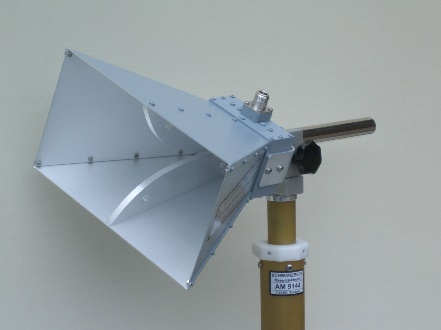 March 2020
Other considerations…
Reduced set brute force correlator (reduced computation):
In [3] the author proposes to simplify the computation by trying only 1/100 reducing computation to 1% at the expense of success rate reduced to 1%.
This approach is fallacy from attacker side:
11az support multi LTF symbol per frame each LTF symbol sequence is independent, 
Reduced brute force attack can easily be fended off using 11az Repetition.
Repetition = 2 will yield 1/104 probability, repetition of 3 will yield 1/106 ,repetition 4 will yield 1/108 effectively making the attack negligible at almost no medium cost (8usec per repetition to maximum of 64).